ДВУНАДЕСЯТЫЕ
ПРАЗДНИКИ
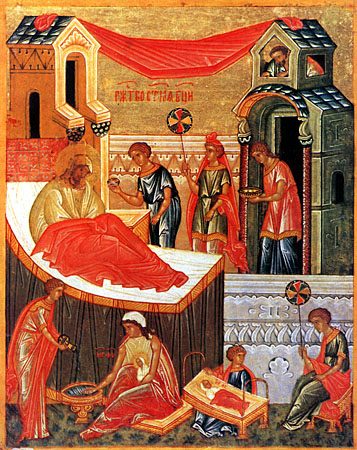 Рождество
Пресвятой Богородицы

21 сентября
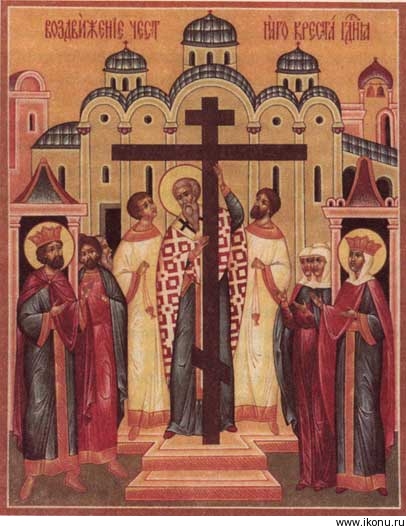 Воздвижение Креста Господня

27 сентября
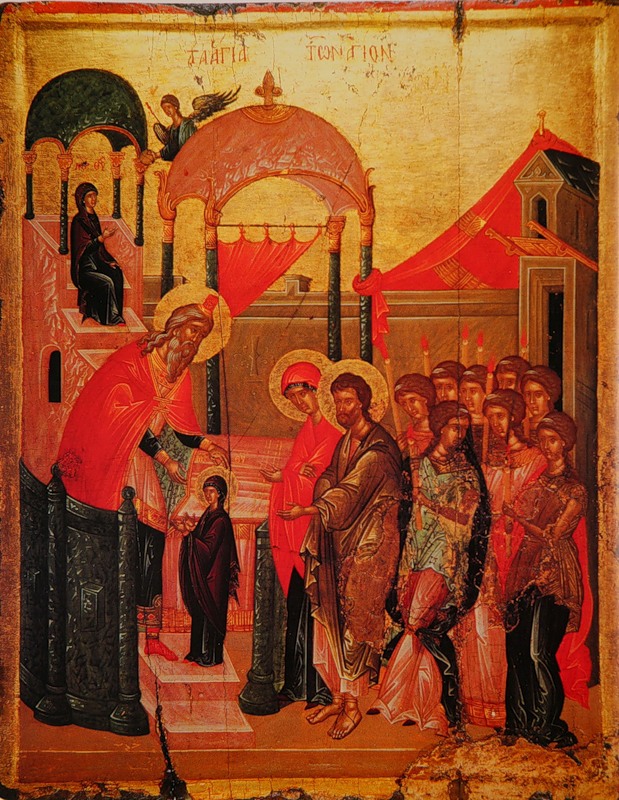 Введение во храм Пресвятой Богородицы

4 декабря
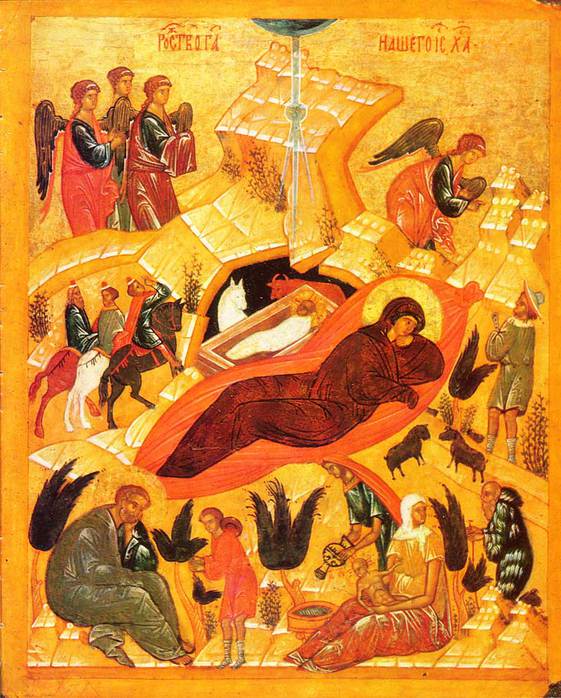 Рождество Христово

7 января
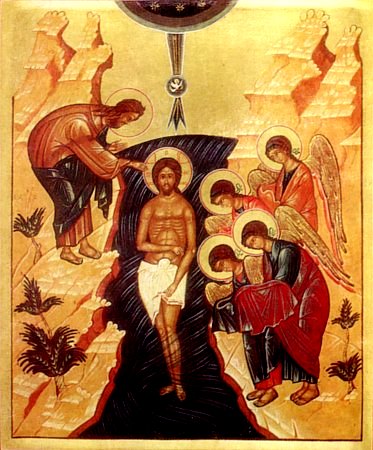 Крещение Господне

19 января
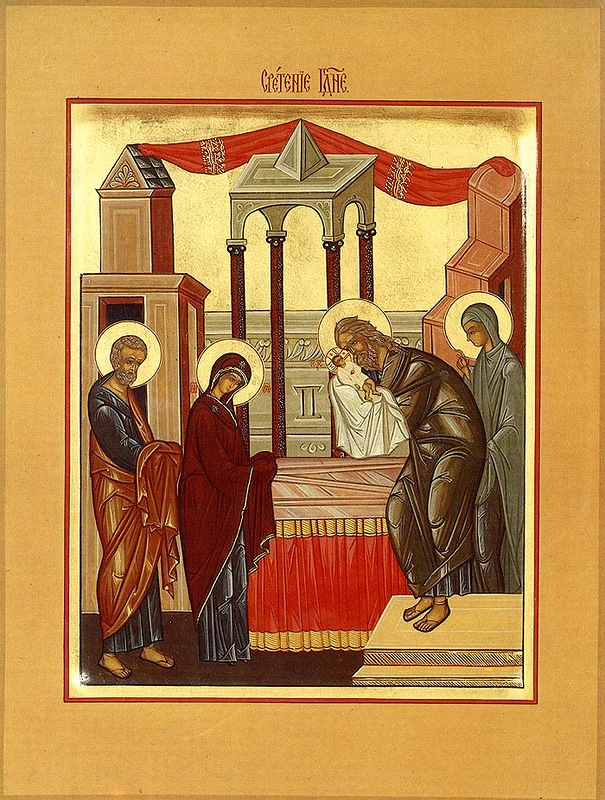 Сретение Господне

15 февраля
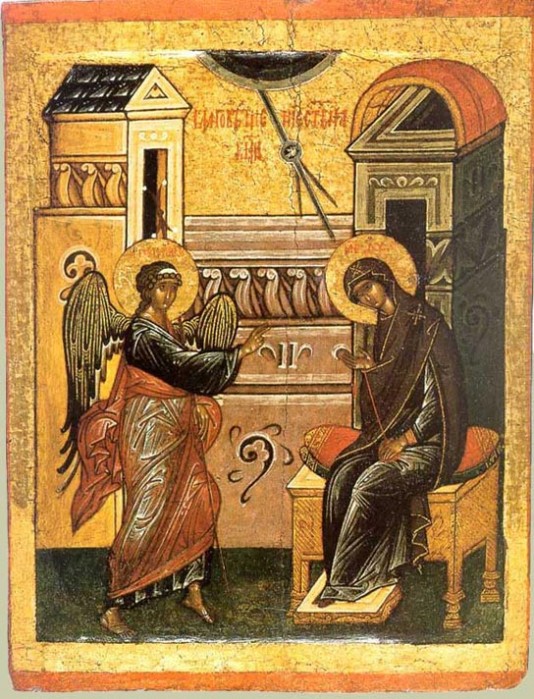 Благовещение
Пресвятой
Богородицы

7 апреля
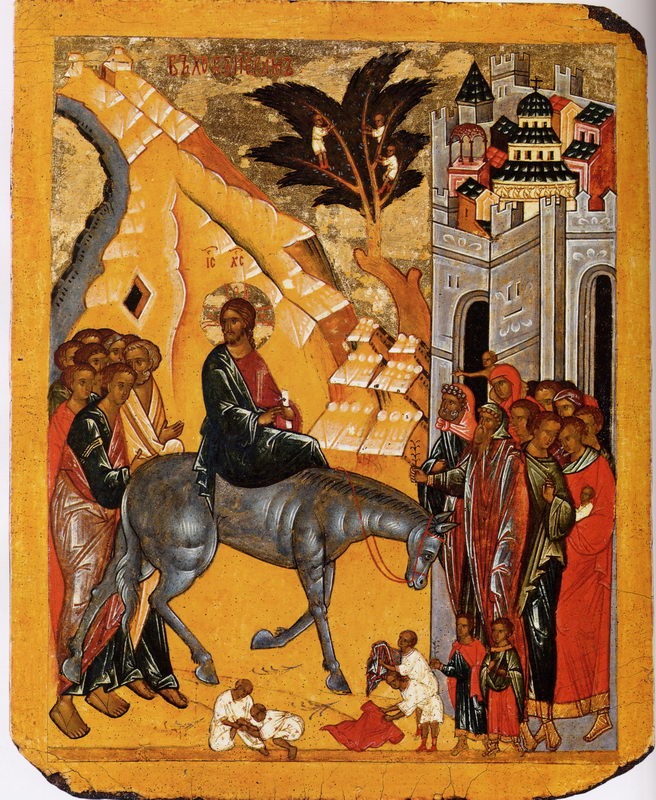 Вход Господень в Иерусалим

(переходящий)
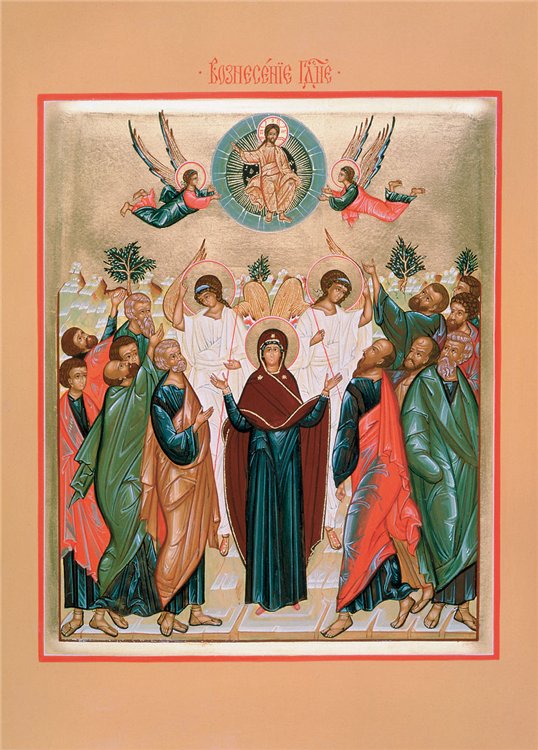 Вознесение Господне

(переходящий)
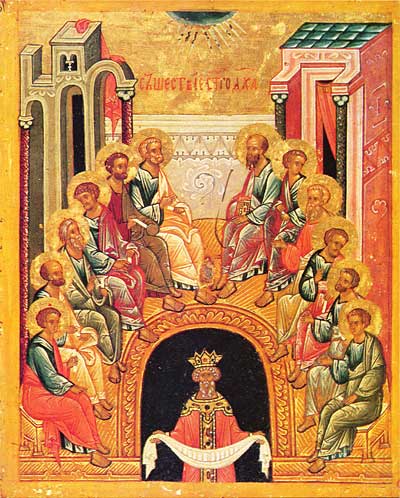 Пятидесятница

День Святой Троицы

(переходящий)
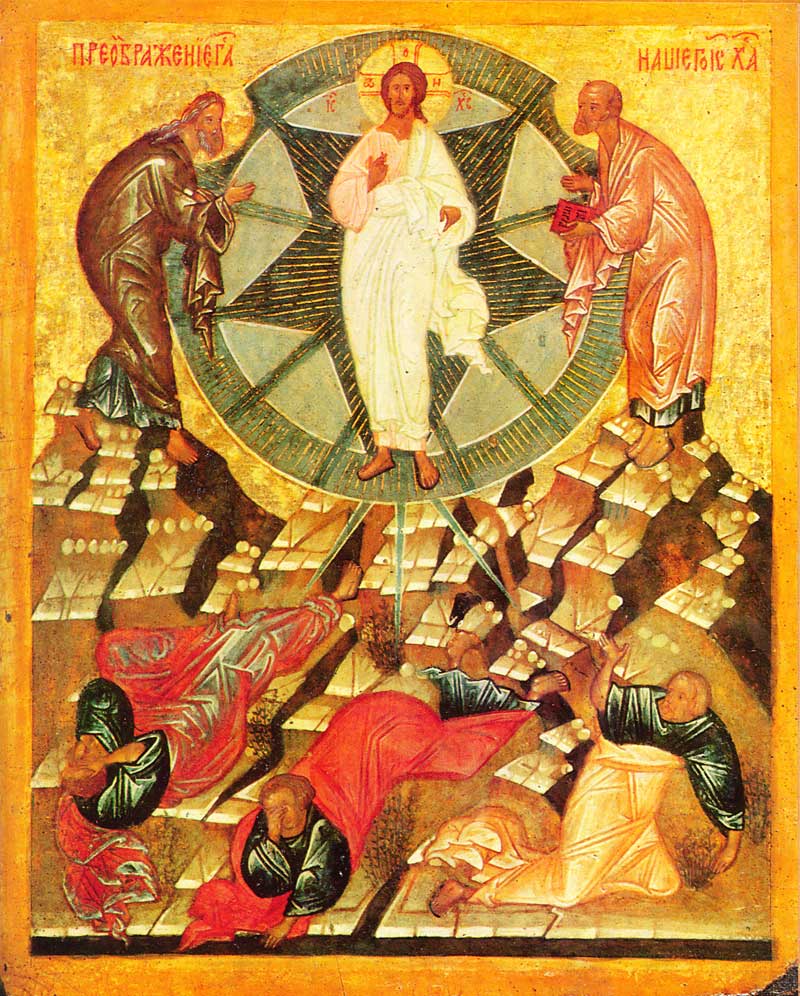 Преображение Господне

19 августа
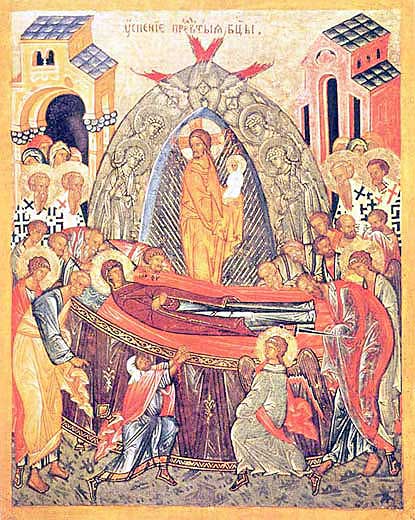 Успение Пресвятой Богородицы

28 августа